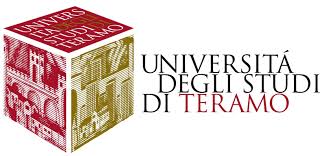 Corso di Diritto della Navigazione e dei Trasporti
Anno accademico 2020-2021
Prof. Massimiliano Musi
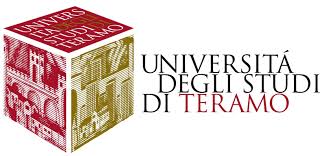 Cap. XVI – Trasporto aereo
Trasporto aereo
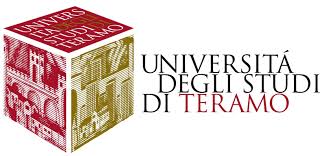 Convenzione di Varsavia del 12 ottobre 1929
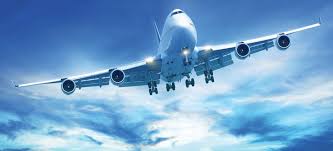 In Italia è stata ratificata e resa esecutiva con legge 19 maggio 1932, n. 841
Trasporto aereo
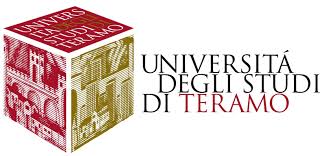 Convenzione di Guadalajara 
del 18 settembre 1961
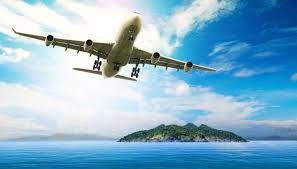 Convenzione completiva della Convenzione di Varsavia per l’unificazione di alcune norme sul trasporto aereo internazionale eseguito da persona diversa dal vettore contrattuale
Trasporto aereo
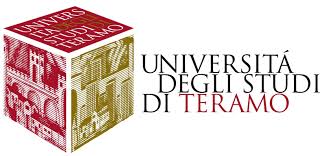 La responsabilità del vettore aereo in ambito internazionale è regolata dalla Convenzione di Montreal del 1999
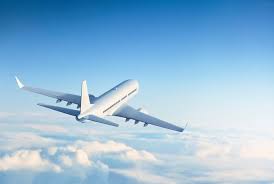 In Italia è stata ratificata sulla base della legge n. 12 del 2004
La materia è disciplinata, in via residuale, dalla Convenzione di Varsavia del 1929
Trasporto aereo
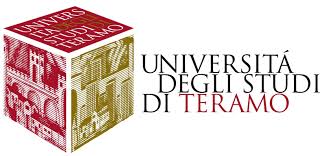 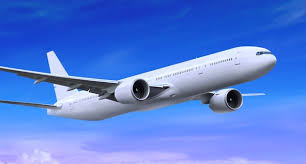 La Convenzione di Montreal
Si applica ai trasporti aerei internazionali e che siano assunti a titolo oneroso o comunque eseguiti da una impresa di trasporto aereo
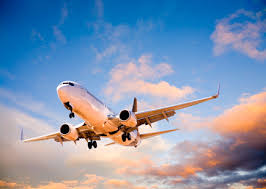 Trasporto aereo
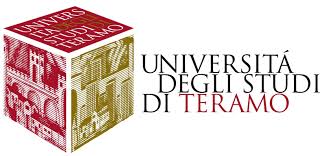 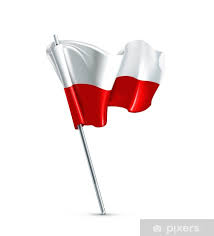 Diritto interno
La Convenzione di Varsavia del 1929 e la Convenzione di Montreal del 1999
Il Codice della Navigazione integra le Convenzioni di stampo internazionale
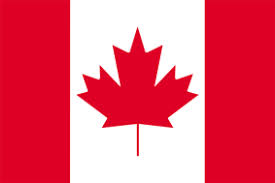 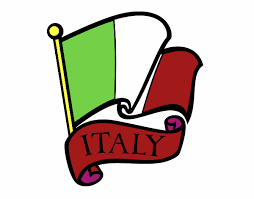 Trasporto aereo
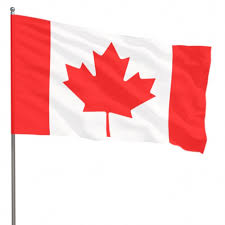 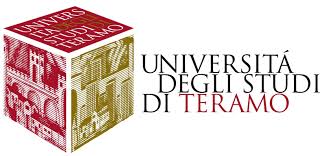 Convenzione di Montreal del 1999
Al fine di fronteggiare la frammentazione della disciplina in materia, si è arrivati alla conclusione di redigere ex novo una convenzione, piuttosto che continuare ad emendare, mendiate protocolli, la Convenzione di Varsavia
Disciplina, la responsabilità per danni da lesioni personali e morte dei passeggeri, per i danni da perdita ed avaria delle merci e dei bagagli trasportati, per i danni da ritardo con riferimento al trasporto di persone, bagagli e merci
Si applica ai trasporti internazionali
Trasporto aereo
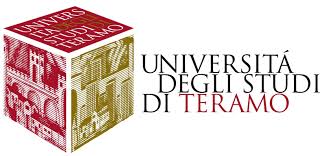 Responsabilità
Sistema a doppia responsabilità

«two tiers liability regime»
Trasporto aereo
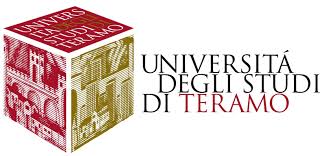 Art. 17, Convenzione di Montreal
Morte e lesione dei passeggeri - Danni ai bagagli

«1. Il vettore è responsabile del danno derivante dalla morte o dalla lesione personale subita dal passeggero per il fatto stesso che l'evento che ha causato la morte o la lesione si è prodotto a bordo dell'aeromobile o nel corso di una qualsiasi delle operazioni di imbarco o di sbarco.
2. Il vettore è responsabile del danno derivante dalla distruzione, perdita o deterioramento dei bagagli consegnati, per il fatto stesso che l'evento che ha causato la distruzione, la perdita o il deterioramento si è prodotto a bordo dell'aeromobile oppure nel corso di qualsiasi periodo durante il quale il vettore aveva in custodia i bagagli consegnati. Tuttavia la responsabilità del vettore è esclusa se e nella misura in cui il danno derivi esclusivamente dalla natura dei bagagli o da difetto o vizio intrinseco. Nel caso di bagagli non consegnati, compresi gli oggetti personali, il vettore è responsabile qualora il danno derivi da sua colpa ovvero da colpa dei suoi dipendenti o incaricati.
3. Se il vettore riconosce la perdita del bagaglio consegnato, ovvero qualora il bagaglio consegnato non sia ancora giunto a destinazione entro ventuno giorni dalla data prevista, il passeggero può far valere nei confronti del vettore i diritti che gli derivano dal contratto di trasporto.
4. Salvo diversa disposizione, nella presente convenzione il termine "bagagli" indica sia i bagagli consegnati che quelli non consegnati»
Trasporto aereo
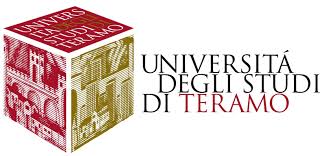 Art. 18, Convenzione di Montreal
Danni alla merce

«1. Il vettore è responsabile del danno risultante dalla distruzione, perdita o deterioramento della merce per il fatto stesso che l'evento che ha causato il danno si è prodotto nel corso del trasporto aereo.
2. Tuttavia, il vettore non è responsabile se dimostra che la distruzione, la perdita o il deterioramento della merce deriva esclusivamente da uno o più dei fatti seguenti:
a) difetto, natura o vizio intrinseco della merce;
b) imballaggio difettoso della merce effettuato da persona diversa dal vettore o dai suoi dipendenti o incaricati;
c) un evento bellico o un conflitto armato;
d) un atto dell'autorità pubblica compiuto in relazione all'entrata, uscita o transito della merce.
3. Il trasporto aereo ai sensi del paragrafo 1 comprende il periodo nel corso del quale la merce si trova sotto la custodia del vettore.
4. Il periodo del trasporto aereo non comprende alcun trasporto terrestre, marittimo o fluviale effettuato al di fuori di un aerodromo. Tuttavia, quando un tale trasporto venga effettuato in esecuzione del contratto di trasporto aereo al fine del carico, della consegna o del trasbordo, si presume, salvo prova contraria, che qualsiasi danno risulti da un evento intervenuto nel corso del trasporto aereo. Se il vettore, senza il consenso del mittente, esegue il trasporto in tutto o in parte con un mezzo diverso da quello aereo concordato dalle parti, tale trasporto si presume effettuato nel corso del trasporto aereo»
Trasporto aereo
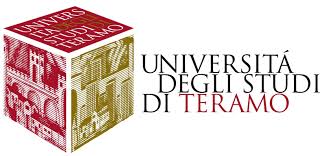 Art. 21, Convenzione di Montreal
Risarcimento in caso di morte o lesione del passeggero

«1. Per i danni di cui all'articolo 17, paragrafo 1, che non eccedano i 100000* diritti speciali di prelievo per passeggero, il vettore non può escludere né limitare la propria responsabilità.
2. Il vettore non risponde dei danni di cui all'articolo 17, paragrafo 1 che eccedano i 100000* diritti speciali di prelievo per passeggero qualora dimostri che:
a) il danno non è dovuto a negligenza, atto illecito o omissione propria o dei propri dipendenti o incaricati oppure che
b) il danno è dovuto esclusivamente a negligenza, atto illecito o omissione di terzi».
*Limite successivamente aumentato a 113.100 DSP
Trasporto aereo
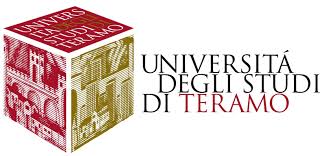 Art. 20, Convenzione di Montreal
Esonero
«Il vettore, qualora dimostri che la persona che chiede il risarcimento o il suo avente causa ha provocato il danno o vi ha contributo per negligenza, atto illecito o omissione, è esonerato in tutto o in parte dalle proprie responsabilità nei confronti dell'istante, nella misura in cui la negligenza o l'atto illecito o l'omissione ha provocato il danno o vi ha contribuito. Allorché la richiesta di risarcimento viene presentata da persona diversa dal passeggero, a motivo della morte o della lesione subita da quest'ultimo, il vettore è parimenti esonerato in tutto o in parte dalle sue responsabilità nella misura in cui dimostri che tale passeggero ha provocato il danno o vi ha contribuito per negligenza, atto illecito o omissione. Questo articolo si applica a tutte le norme in tema di responsabilità contenute nella presente convenzione, compreso l'articolo 21, paragrafo 1.i»
Trasporto aereo
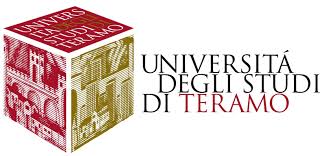 Responsabilità per i danni alle persone
Responsabilità illimitata del vettore aereo in caso di morte o di lesioni del passeggero che derivino da un incidente
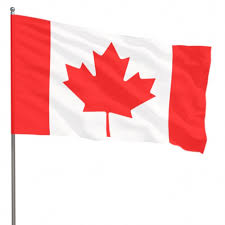 Comprende la morte e la «lesione corporale» del passeggero
Il periodo di riferimento è quello durante il quale il passeggero si trova a bordo dell’aeromobile e quello durante le operazioni di imbarco e di sbarco
Trasporto aereo
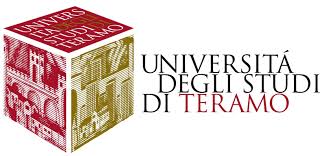 Responsabilità per i danni alle persone
Fatto costitutivo della pretesa del risarcimento è «l’incidente»
Qualora il danno non sia dipeso dallo stesso danneggiato, per i danni fino a 113.100* DSP il vettore è sempre responsabile
*aggiornati periodicamente
Per quanto eccede tale somma, il vettore può liberarsi dalla responsabilità dimostrando che «il danno non è dovuto a negligenza, atto illecito o omissione propria o dei propri dipendenti o incaricati oppure che il danno è dovuto esclusivamente a negligenza, atto illecito o omissione dei terzi»
La responsabilità in caso di ritardo è limitata a 4.964 DSP con riferimento al trasporto di persone, e a 1.131 DSP nel trasporto bagagli, salvo che il vettore stesso provi di aver adottato tutte le misure possibili per evitare il ritardo, ovvero l’impossibilità di adottarle
Trasporto aereo
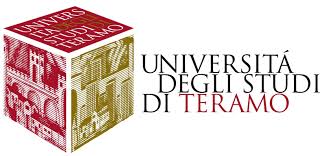 Anticipazione per i danni
Ai sensi dell’articolo 28 della Convenzione di Montreal, in caso di morte o lesioni fisiche, il vettore deve corrispondere, quale anticipo, una somma non inferiore a 16.000 DSP, entro 15 giorni 
dall’identificazione dell’avente diritto
Trasporto aereo
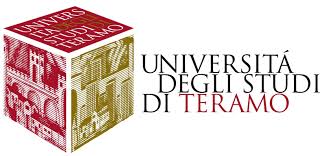 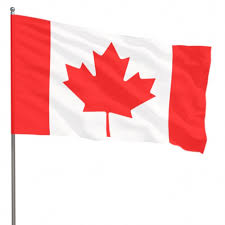 Convenzione di Montreal, articolo 22
«1. Nel trasporto di persone, in caso di danno da ritardo, così come specificato all'articolo 19, la responsabilità del vettore è limitata alla somma di 4150 diritti speciali di prelievo per passeggero. 

2. Nel trasporto di bagagli, la responsabilità del vettore in caso di distruzione, perdita, deterioramento o ritardo è limitata alla somma di 1000 diritti speciali di prelievo per passeggero, salvo dichiarazione speciale di interesse alla consegna a destinazione effettuata dal passeggero al momento della consegna al vettore del bagaglio, dietro pagamento di un'eventuale tassa supplementare. In tal caso il vettore sarà tenuto al risarcimento sino a concorrenza della somma dichiarata, a meno che egli non dimostri che tale somma è superiore all'interesse reale del mittente alla consegna a destinazione»
Trasporto aereo
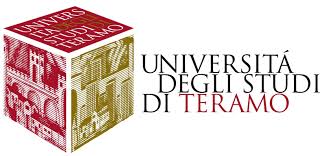 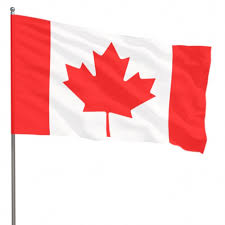 Convenzione di Montreal, articolo 22
«3. Nel trasporto di merci, la responsabilità del vettore in caso di distruzione, perdita, deterioramento o ritardo è limitata alla somma di 17 diritti speciali di prelievo per chilogrammo, salvo dichiarazione speciale di interesse alla consegna a destinazione, effettuata dal mittente al momento della consegna del collo al vettore, dietro pagamento di un'eventuale tassa supplementare. In tal caso il vettore sarà tenuto al risarcimento sino a concorrenza della somma dichiarata, a meno che egli non dimostri che tale somma è superiore all'interesse reale del mittente alla consegna a destinazione»
Trasporto aereo
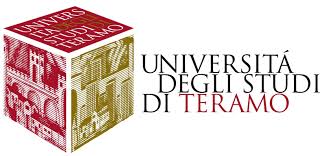 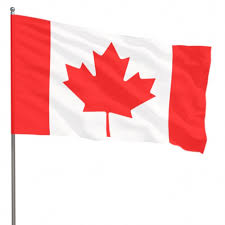 Convenzione di Montreal, articolo 22
«5. Le disposizioni dei paragrafi 1 e 2 [relative alla limitazione di responsabilità in caso di ritardo, e di danno o perdita del bagaglio] non si applicano qualora venga dimostrato che il danno deriva da un atto o omissione del vettore, dei suoi dipendenti o incaricati, compiuto con l'intenzione di provocare un danno o temerariamente e con la consapevolezza che probabilmente ne deriverà un danno, sempreché, nel caso di atto o omissione di dipendenti o incaricati, venga anche fornita la prova che costoro hanno 
agito nell'esercizio delle loro funzioni»
Trasporto aereo
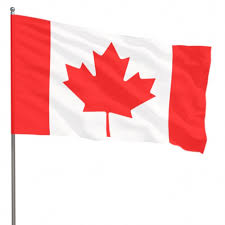 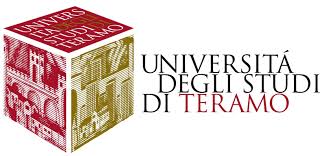 Convenzione di Montreal, combinato disposto Artt. 22, par. 5, e 30
Corte di Cassazione, Sez. Unite, 20 settembre 2017, n. 21850
in tema di handler quale "ausiliario" del vettore aereo e relativa limitazione di responsabilità

erronea interpretazione del combinato disposto, causata – probabilmente – dall’utilizzo del testo della norma italiana che ha autorizzato la ratifica della Convenzione di Montreal
Trasporto aereo
Corte di Cassazione, in riferimento all’handler quale "ausiliario" del vettore aereo:

«g) La possibilità di un integrale risarcimento non resta, viceversa, esclusa nell'ipotesi prevista dall'art. 30, comma 3 della Convenzione di Montreal (condotta intenzionale o temeraria del solo dipendente o incaricato), il cui coordinamento con il precedente art. 22 impone di ritenere che:
1) il vettore è responsabile sempre e soltanto entro i limiti risarcitori stabiliti dalla Convenzione per il trasporto merci, come emerge dalla lettura coordinata dell'art. 22, commi 1, 2, 3 e 5 - a mente del quale la detta limitazione di responsabilità non trova applicazione (comma 5) soltanto in relazione al trasporto di persone (comma 1) e di bagagli (comma 2) in caso di condotta dolosa o coscientemente colposa del vettore o dei suoi ausiliari (il comma 5, difatti, richiama espressamente soltanto le fattispecie di cui ai comma 1 e 2, nell'escludere tale limitazione).
2) Il dipendente o l'incaricato di cui all'art. 30 "può far valere le condizioni e i limiti di responsabilità invocabili dal vettore" (comma 1), salvo che, nel trasporto merci, "il danno non derivi da un atto o da una omissione degli stessi commessi con l'intenzione di provocare un danno o temerariamente e con la consapevolezza che probabilmente ne deriverà un danno" (comma 3): dovendosi intendere, con tali disposizioni, sanzionati illimitatamente il dolo e la colpa cd. cosciente dell'ausiliario […];
3) In tal caso, l'ausiliario risponderà, secondo il titolo di responsabilità (aquiliana) a lui attribuito, dell'intero danno, da esso detratto quanto eventualmente corrisposto dal vettore entro i limiti della sua responsabilità»
Trasporto aereo
Convenzione di Montreal, combinato disposto Artt. 22, par. 5, e 30
L’errore di interpretazione posto in essere dalla Corte di Cassazione si sostanzia nel fatto che, a differenza di quanto dalla stessa argomentato, nel caso di trasporto merci il limite risarcitorio è invalicabile (persino in ipotesi di dolo e colpa grave) non solo per il vettore, ma anche per il suo ausiliario e questo proprio in virtù della tenore letterale dell’Art. 30, par. 3.
Trasporto aereo
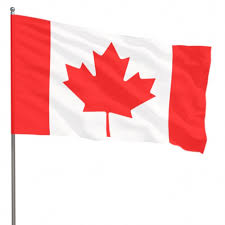 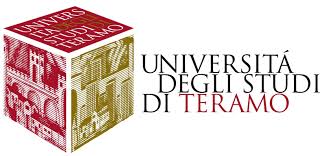 Convenzione di Montreal, articolo 50
Assicurazione obbligatoria
Gli Stati parti della Convenzione devono prevedere per i vettori la stipula obbligatoria di un contratto di assicurazione con idonea copertura della responsabilità
In materia è intervenuto il Regolamento (CE) n. 785/2004, che prevede una copertura assicurativa minima per gli aeromobili commerciali di 250.000 DSP per passeggero
Trasporto aereo
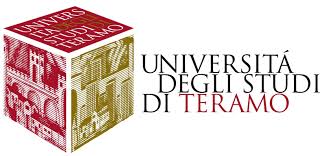 Rinvio all’articolo 941 del Codice della Navigazione
Danno al bagaglio
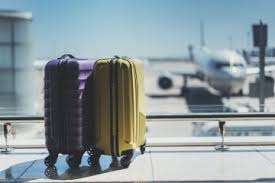 La Convenzione di Montreal non considera la responsabilità del vettore per i bagagli consegnati, essa rimane poi assoggettata ad un regime di imputazione oggettiva
Trasporto aereo
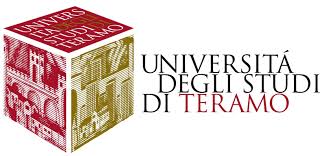 La Convenzione di Montreal 1999
Responsabilità per trasporto di merci
Limitazione risarcitoria del vettore: 19 DSP per chilogrammo di peso della merce perduta o avariata
Il vettore si libera provando che il danno è imputabile al danneggiato.
Inoltre, può esonerarsi solamente dando la prova delle circostanze che non si risolvono nella sola mancanza di sua colpa nel determinare l’evento dannoso o nel non impedirlo, infatti l’esonero implica che venga in rilievo una circostanza anomala, 
fuori dalla sua sfera di controllo.
A titolo esemplificativo, imballaggio difettoso, guerra o conflitto armato, atto della pubblica autorità.
«Principio di esclusività dell’azione»
Trasporto aereo
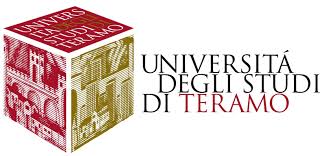 La Convenzione di Montreal 1999
Documentazione del trasporto
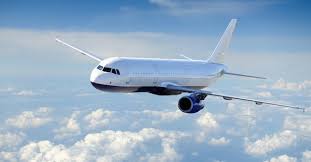 Estende anche al trasporto di persone la possibilità di potersi avvalere di documenti non cartacei; come ad esempio il biglietto elettronico.

Deve essere redatto con modalità che diano la maggiore intellegibilità possibile dello stesso.
Trasporto aereo
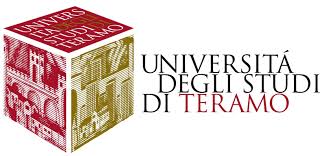 Art. 33, § 1 Convenzione Montreal
Competenza giurisdizionale
«Quinta giurisdizione»
«1. L'azione per il risarcimento del danno è promossa, a scelta dell'attore, nel territorio di uno degli Stati parti, o davanti al tribunale del domicilio del vettore o della sede principale della sua attività o del luogo in cui esso possiede un'impresa che ha provveduto a stipulare il contratto, o davanti al tribunale del luogo di destinazione.»
Trasporto aereo
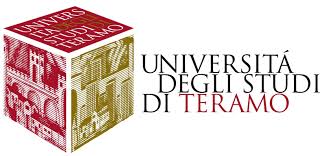 Termine per l’esercizio dell’azione
Articolo 35 della Convenzione di Montreal
Il diritto al risarcimento si estingue nel termine di due anni dal giorno di arrivo a destinazione o dal giorno previsto per l’arrivo dell’aeromobile, o dal giorno nel quale il trasporto è stato interrotto
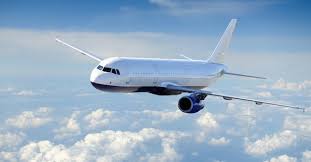 Trasporto aereo
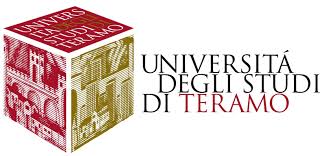 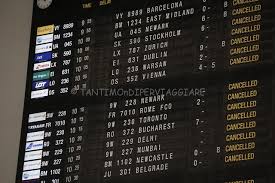 Negato imbarco, cancellazione del volo o di ritardo prolungato
Regolamento n. 261/2004/CE
Convenzione di Varsavia e Convenzione di Montreal
Trasporto aereo
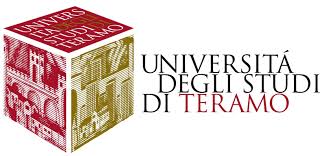 Regolamento n. 261/2004/CE
Overbooking: ipotesi in cui viene accettato un numero di prenotazioni maggiore dell’effettiva capacità di assorbimento.
Il vettore ha obblighi di assistenza in favore dei passeggeri
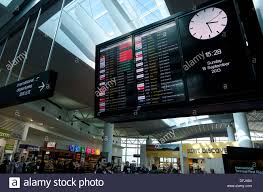 Cancellazione del volo: assistenza da parte del vettore e compensazione forfettaria in favore del passeggero
Negato imbarco: obblighi di assistenza, possibilità che il vettore raggiunga accordi con i passeggeri che rinuncino volontariamente alla prenotazione
Trasporto aereo
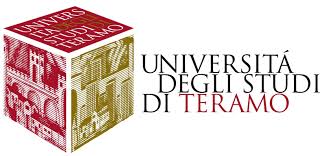 Regolamento n. 261/2004/CE
Art. 3 – Ambito di applicazione
«1. Il presente regolamento si applica:
a) ai passeggeri in partenza da un aeroporto situato nel territorio di uno Stato membro soggetto alle disposizioni del trattato;
b) ai passeggeri in partenza da un aeroporto situato in un
paese terzo a destinazione di un aeroporto situato nel territorio di uno Stato membro soggetto alle disposizioni del trattato, salvo se i suddetti passeggeri hanno ricevuto benefici o una compensazione pecuniaria e assistenza nel paese terzo in questione, qualora il vettore aereo operante il volo in questione sia un vettore comunitario»
«2. Il paragrafo 1 si applica a condizione che i passeggeri:
a) dispongano di una prenotazione confermata sul volo in
questione e, tranne nei casi di cancellazione di cui all'articolo 5, si presentino all'accettazione: — secondo le modalità stabilite e all'ora precedentemente indicata per iscritto (anche per via elettronica) dal vettore aereo, operatore turistico o agente di viaggio autorizzato, oppure, qualora non sia indicata l'ora,
— al più tardi quarantacinque minuti prima dell'ora di partenza pubblicata; o
b) siano stati trasferiti da un vettore aereo o da un operatore
turistico dal volo per il quale possedevano una prenotazione
ad un altro volo, indipendentemente dal motivo»
Trasporto aereo
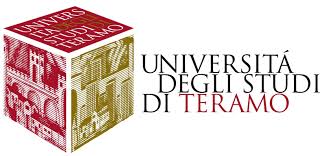 Regolamento n. 261/2004/CE
Art. 4 - Negato imbarco
«1. Qualora possa ragionevolmente prevedere di dover negare
l'imbarco su un volo, il vettore aereo operativo fa in primo
luogo appello ai volontari disposti a rinunciare alla prenotazione in cambio di benefici da concordare tra il passeggero interessato e il vettore aereo operativo. I volontari beneficiano
di un'assistenza a norma dell'articolo 8. Tale assistenza lascia
impregiudicati i benefici di cui al presente paragrafo.
2. Qualora il numero dei volontari non sia sufficiente per consentire l'imbarco dei restanti passeggeri titolari di prenotazioni, il vettore aereo operativo può negare l'imbarco a passeggeri non consenzienti.
3. In caso di negato imbarco a passeggeri non consenzienti, il vettore aereo operativo provvede immediatamente a versare una compensazione pecuniaria ai passeggeri interessati a norma dell'articolo 7 e presta loro assistenza a norma degli articoli 8 e 9»
Trasporto aereo
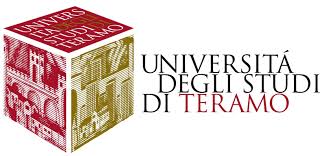 Regolamento n. 261/2004/CE
Art. 5 – Cancellazione volo
«1. In caso di cancellazione del volo, ai passeggeri interessati:
a) è offerta l'assistenza del vettore operativo a norma dell'articolo 8;
b) è offerta l'assistenza del vettore operativo a norma dell'articolo 9, paragrafo 1, lettera a), e dell'articolo 9, paragrafo 2, nonché, in caso di volo alternativo quando l'orario di
partenza che si può ragionevolmente prevedere per il nuovo
volo è rinviato di almeno un giorno rispetto all'orario di partenza previsto per il volo cancellato, l'assistenza di cui all'articolo 9, paragrafo 1, lettere b) e c); e
c) spetta la compensazione pecuniaria del vettore aereo operativo a norma dell'articolo 7, a meno che:
i) siano stati informati della cancellazione del volo almeno due settimane prima dell'orario di partenza previsto; oppure ii) siano stati informati della cancellazione del volo nel
periodo compreso tra due settimane e sette giorni prima
dell'orario di partenza previsto e sia stato loro offerto di
partire con un volo alternativo non più di due ore prima
dell'orario di partenza previsto e di raggiungere la destinazione finale meno di quattro ore dopo l'orario d'arrivo previsto; oppure
iii) siano stati informati della cancellazione del volo meno di sette giorni prima dell'orario di partenza previsto e sia stato loro offerto di partire con un volo alternativo non più di un'ora prima dell'orario di partenza previsto e di raggiungere la destinazione finale meno di due ore dopo l'orario d'arrivo previsto»
Trasporto aereo
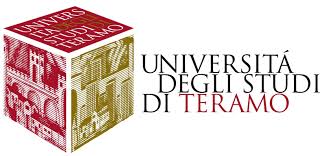 Regolamento n. 261/2004/CE
Art. 6 – Ritardo 
«1. Qualora possa ragionevolmente prevedere che il volo sarà ritardato, rispetto all'orario di partenza previsto a) di due o più ore per tutte le tratte aeree pari o inferiori a 1 500 km; o b) di tre o più ore per tutte le tratte aeree intracomunitarie superiori a 1 500 km e per tutte le altre tratte aeree comprese tra 1 500 e 3 500 km; o c) di quattro o più ore per tutte le altre tratte aeree che non rientrano nei casi di cui alle lettere a) o b), il vettore aereo operativo presta ai passeggeri: i) l'assistenza prevista nell'articolo 9, paragrafo 1, lettera a), e nell'articolo 9, paragrafo 2; e ii) quando l'orario di partenza che si può ragionevolmente prevedere è rinviato di almeno un giorno rispetto all'orario di partenza precedentemente previsto, l'assistenza di cui all'articolo 9, paragrafo 1, lettere b) e c); e iii) quando il ritardo è di almeno cinque ore, l'assistenza prevista nell'articolo 8, paragrafo 1, lettera a). 
2. In ogni caso l'assistenza è fornita entro i termini stabiliti dal presente articolo in funzione di ogni fascia di distanza»